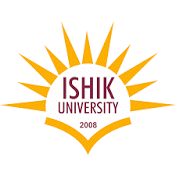 Computer SecurityIT423
Semester II
2017 - 2018
Dr. Saman Mirza Abdullah
saman.mirza@ishik.edu.iq
Advanced Encryption Standard(AES)
Computer Security - Ishik
4/13/2018
2
Class Objective
The main objective of this class is to:

To review a short history of AES

To define the basic structure of AES

To define the transformations used by AES

To define the key expansion process. 

To discuss different implementation of the AES
Computer Security - Ishik
4/13/2018
3
AESIntroduction
DES is very weak to attackers as the key size is enough short that could be broken and disclosed.

An idea is repeating the full round of DES process three times, each with three types of Key.
Each key will generate 16 sub-keys.
Overall, 48 sub-keys will be generated.
Such method needs high space and time complexity.


The solution is Advanced Encryption Standard (AES).
Computer Security - Ishik
4/13/2018
4
AESIntroduction Cont.
Advanced Encryption Standard (AES).
Is a symmetric key block cipher. 

It takes block size with 128 bits with three different key sizes (128, 192, and 256).

It required to achieve three criterions:
Security. Should be robust against attackers.
Cost. Should be efficient against time and space complexity.
Implementation. Should has flexibility (work over different platform) and simplicity (available for public users).
Computer Security - Ishik
4/13/2018
5
AESIntroduction/ Rounds.
AES uses 10, 12, 14 rounds. 

For each round a specific size of key is used. Key size is always 128 bits.

It has three versions; AES-128, AES-192, and AES-256.

Nr is number of rounds.

Number of key generated is always equals Nr + 1.
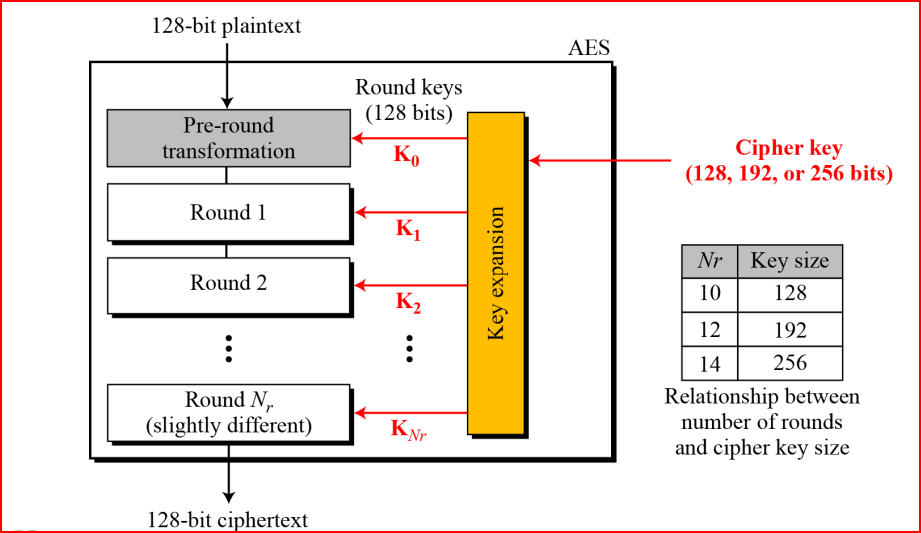 Computer Security - Ishik
4/13/2018
6
Introduction/ Round /Data Units.
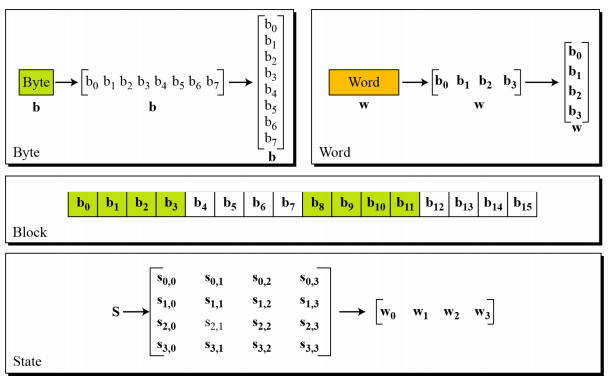 Computer Security - Ishik
4/13/2018
7
.../ Data Units/State
Computer Security - Ishik
4/13/2018
8
.../ Data Units/State Transformation
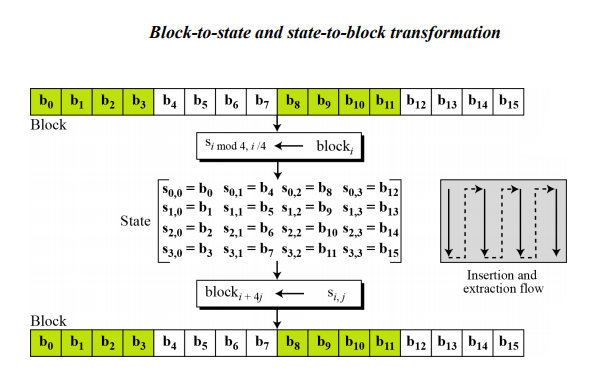 Computer Security - Ishik
4/13/2018
9
.../ Data Units/State Transformation/Example
Convert the plaintext “AES uses a matrix”.
Complete the plaintext with bogus  letter (Z) to be in the 16 multiplexer.  (16, 32, 48, 64, …)
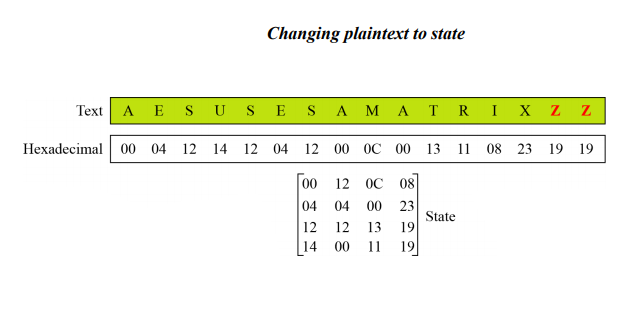 Computer Security - Ishik
4/13/2018
10
[Speaker Notes: Bogus is fake (زائف)]
.../ Round/Structure of each Round
SubBytes, ShiftRows, MixColumns, and AddRoundKey.
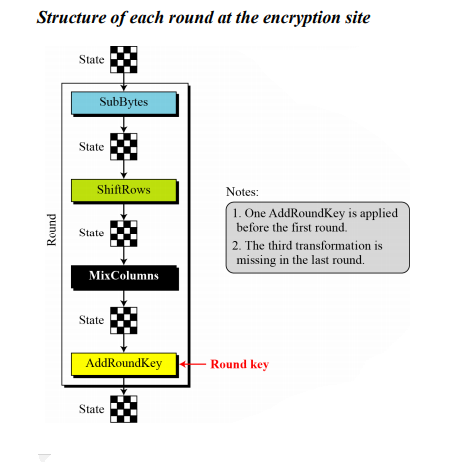 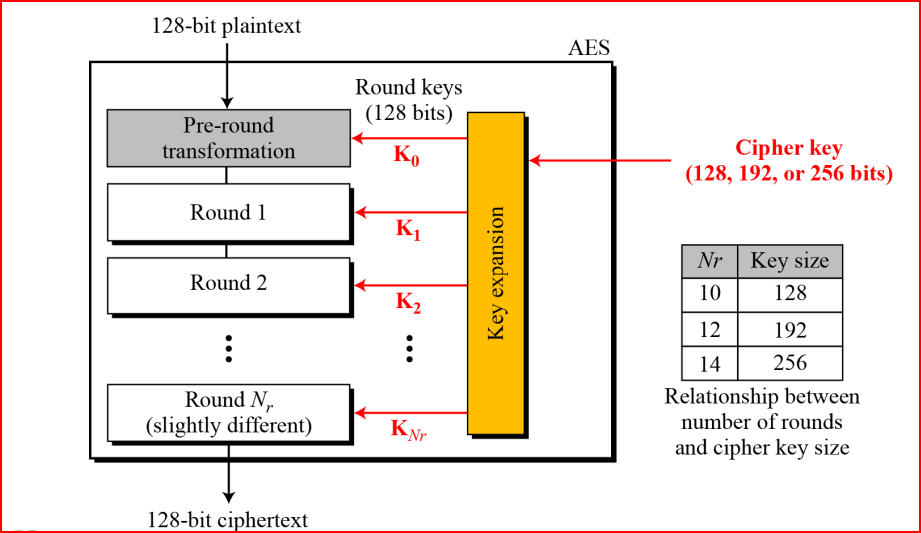 S
First round only uses one transformation,  Addroundkey.

Last round only uses three transformations, missing MixColumn Transformation
T
Computer Security - Ishik
4/13/2018
11
[Speaker Notes: Bogus is fake (زائف)]
...Structure of each Round/Substitution
AES dose substitution like DES, with differences :
Substitution done on bytes not bits.
Only one table used for transformation.
Implemented by a table look up / mathematical process of Galois Field GF(28)

This class focus on table look up, which called SubBytes in the AES.

The content of the byte will be changed but the location will be the same location as before.
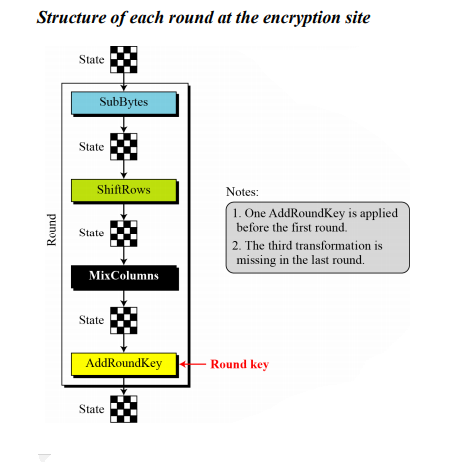 Computer Security - Ishik
4/13/2018
12
[Speaker Notes: Bogus is fake (زائف)]
...Structure of each Round/Substitution
Every two bytes as base 16 will be changed to different two bytes to same base.
5A16 and 5B16 will be transformed to BE16 and 3916

Same two bytes are transformed to same two digits.
5A16 and 5A16 will be transformed to BE16 and BE16

You need to have both subbyte table for transformation and inverse transformation.
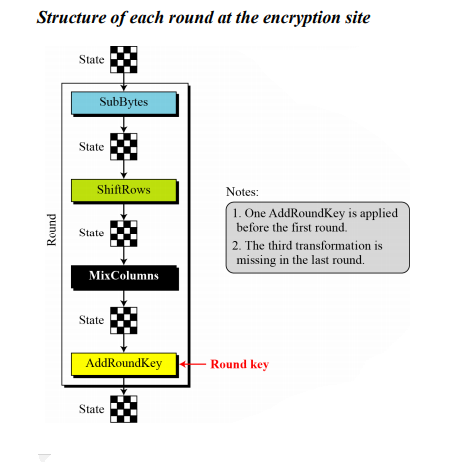 Computer Security - Ishik
4/13/2018
13
[Speaker Notes: Bogus is fake (زائف)]
.../Substitution
Let us try some values for transformation (SubByte)
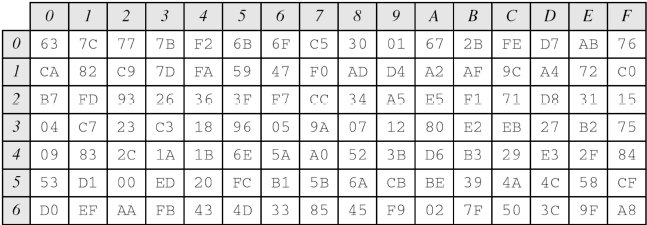 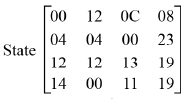 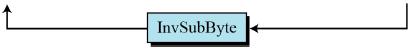 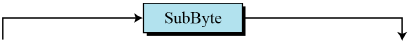 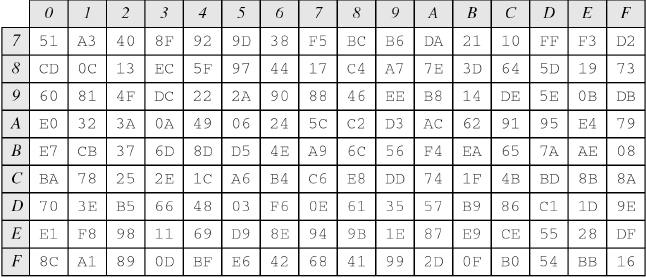 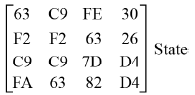 Computer Security - Ishik
4/13/2018
14
[Speaker Notes: Bogus is fake (زائف)]
.../Substitution
Let us try some values for inverse transformation (InvSubByte)
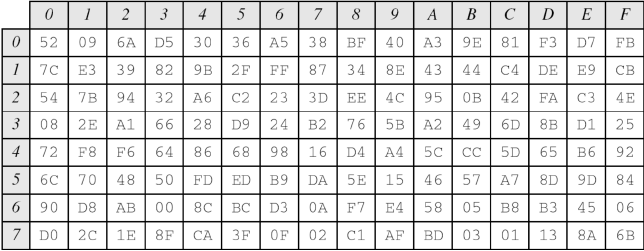 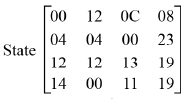 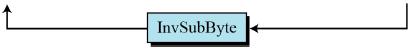 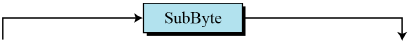 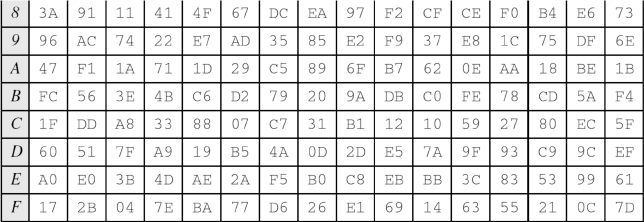 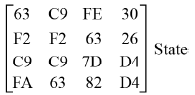 Computer Security - Ishik
4/13/2018
15
[Speaker Notes: Bogus is fake (زائف)]
.../Permutation
In AES, permutation is done based on Bytes, not on bits like DES.
Do the order of the bits in a byte changed?

The transformation uses Row Shifting to left. 

The number of shifted bytes depends on the number of row:
Row (0) no shift at all.
Row(3) three bytes shifted.
Computer Security - Ishik
4/13/2018
16
.../Permutation/Row Shift
In Row shift, number of shifted bytes depends on the number of row:
Row (0) no shift at all.
Row(3) three bytes shifted.
One row is shifted at a time.
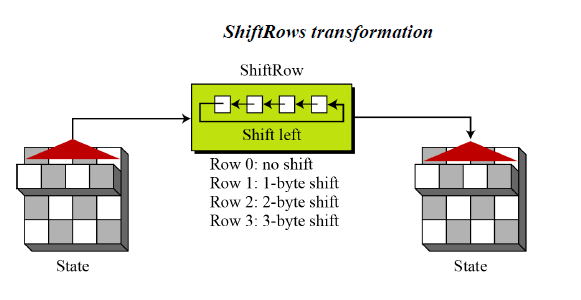 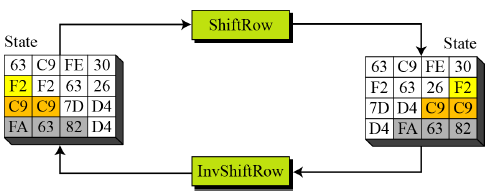 Computer Security - Ishik
4/13/2018
17
/Permutation/ MixColumns
Row shift, do not change bits inside a byte. It needs to apply MixColumns method to do that, and provide diffusions.
The MixColumns transformation operates at the column level; it transforms each column of the state to a new Column.
You need to understand Matrix and Hexadecimal Multiplication.
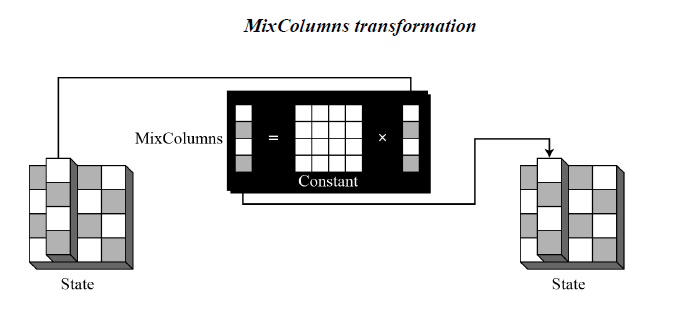 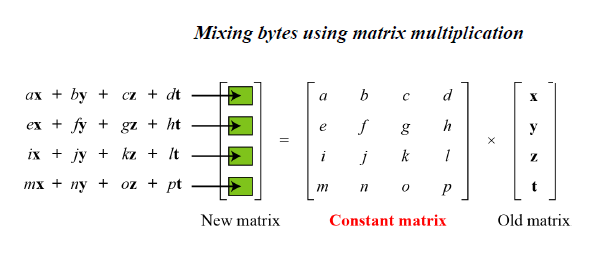 Computer Security - Ishik
4/13/2018
18
Computer Security - Ishik
4/13/2018
19
...Structure of each Round/AddRoundKey
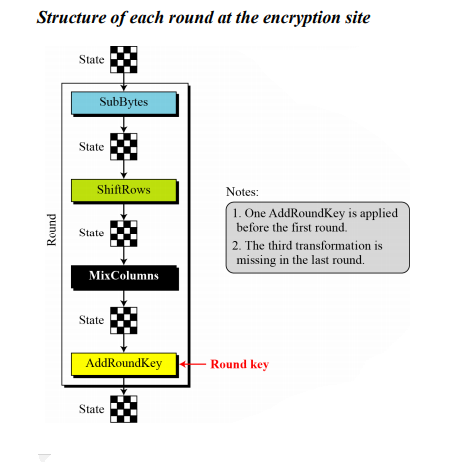 All steps that have been done is just transformation of the plaintext.
Attackers can easy detect plaintext form ciphertext if no adding key added to the AED at each round.
AES uses Key Expansion. 
Number of keys that generated is equal to (Nr+1), where Nr is number of rounds.
Key at each round has 128 bits size.
Divided in two four 32 bits ( four words).
Each word arranged as one column.
A key is four (1x4) matrix.
Each element is a 32 bits in hexadecimal number.
Computer Security - Ishik
4/13/2018
20
[Speaker Notes: Bogus is fake (زائف)]
...Structure of each Round/AddRoundKey
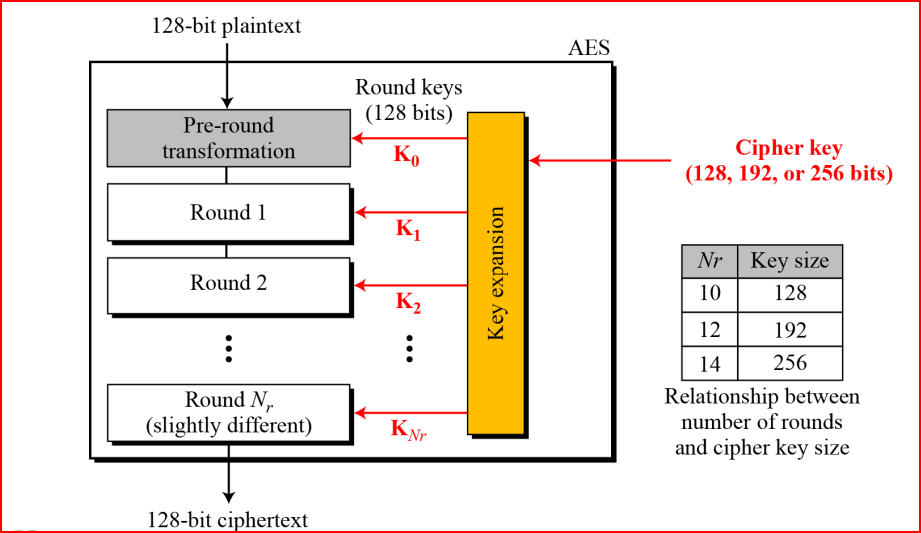 The relation between key generation and the round is the number of words that used for all rounds.
We need a key for each round.
The size of key is 128 bits (Four 32 bits, means 4 words).
For Nr rounds we need (4 xNr) words.
No. of rounds is (Nr. + 1), therefore we need 4 x(Nr.+1).
For each version:
AES128  4(10+1) = 44
AES192  4(12+1) = 52
AES256  4(14+1) = 60
Computer Security - Ishik
4/13/2018
21
[Speaker Notes: Bogus is fake (زائف)]
...Structure of each Round/AddRoundKey
If you have Nr rounds, the key generation will provide Nr+1 keys.
However, each comes with (1 x 4) words vector.
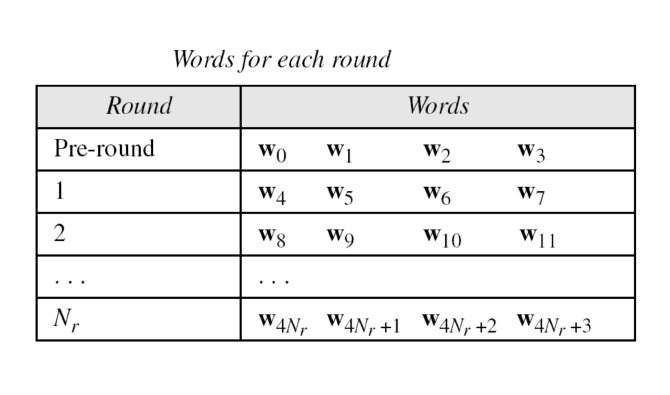 Computer Security - Ishik
4/13/2018
22
[Speaker Notes: Bogus is fake (زائف)]
.../AddRoundKey / Key Expansion
This example is about expansion key with AES-128.

First step is generating initial key with size of 128 bits.
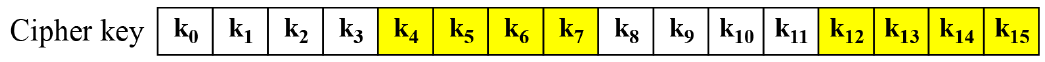 Later, from this initial key other 43 keys will be formed.
Computer Security - Ishik
4/13/2018
23
[Speaker Notes: Bogus is fake (زائف)]
.../AddRoundKey / Key Expansion
Below is the process of key expansion
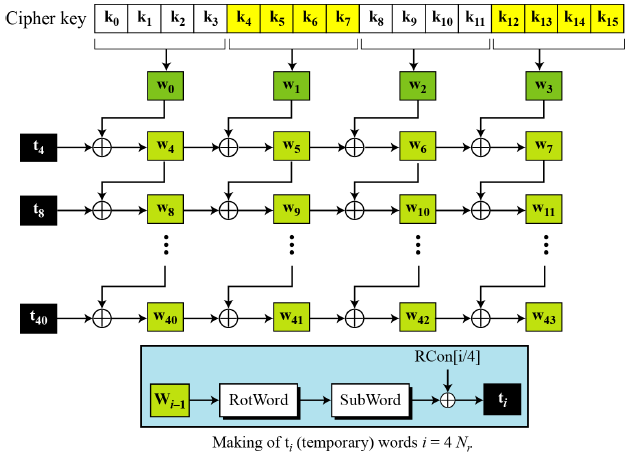 First Step:

Generating the initial key.
Each consist of 4 words.
Each word is four bytes.
Bytes W0 to W3 is the first word.
Bytes W4 to W7 is the second word.
Initial key used with Pre-Round transformation.
Computer Security - Ishik
4/13/2018
24
[Speaker Notes: Bogus is fake (زائف)]
.../AddRoundKey / Key Expansion
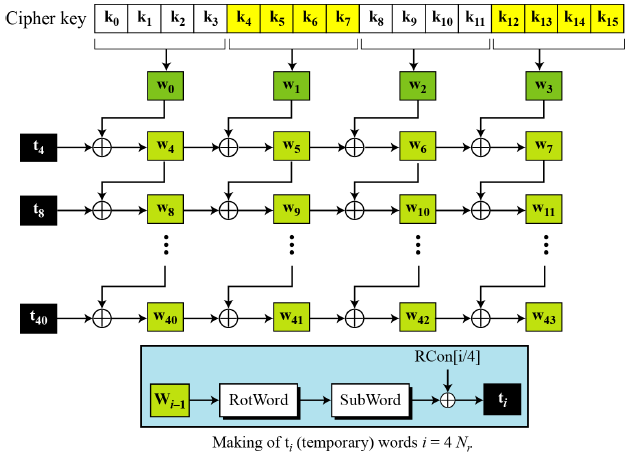 Computer Security - Ishik
4/13/2018
25
[Speaker Notes: Bogus is fake (زائف)]
.../AddRoundKey / Key Expansion
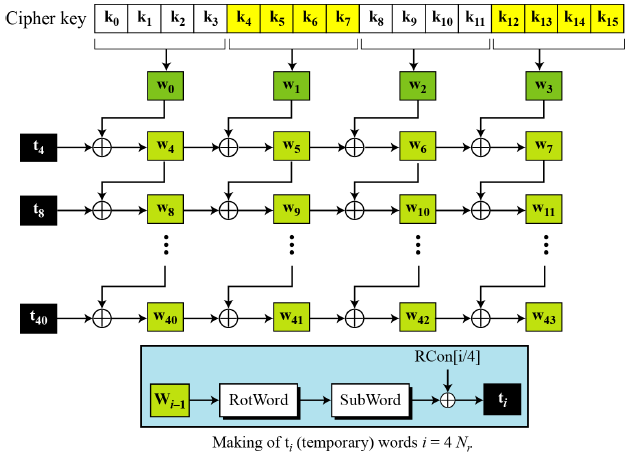 Computer Security - Ishik
4/13/2018
26
[Speaker Notes: Bogus is fake (زائف)]
.../AddRoundKey / Key Expansion
RotWord means Rotate Word, and similar to ShiftRow. Only applied to one word.
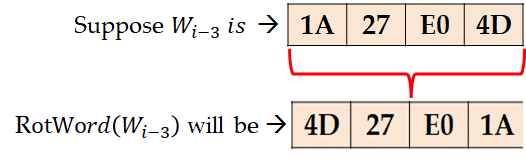 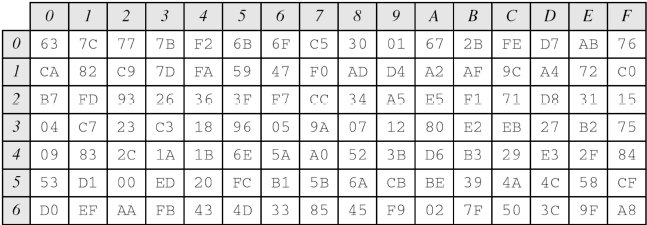 SubWord means Substitute word.
Applied to four bytes.
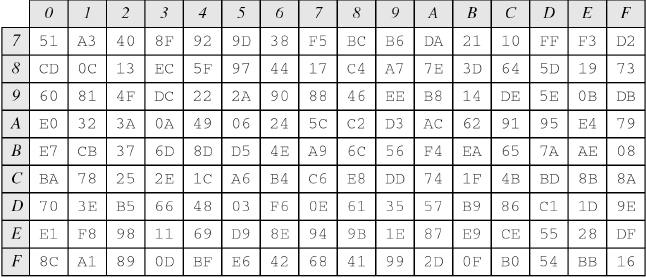 Computer Security - Ishik
4/13/2018
27
[Speaker Notes: Bogus is fake (زائف)]
.../AddRoundKey / Key Expansion
RCon means round constant. As shown in the table, for each round a constant will be generated and added to the word that obtained from Substitution process.
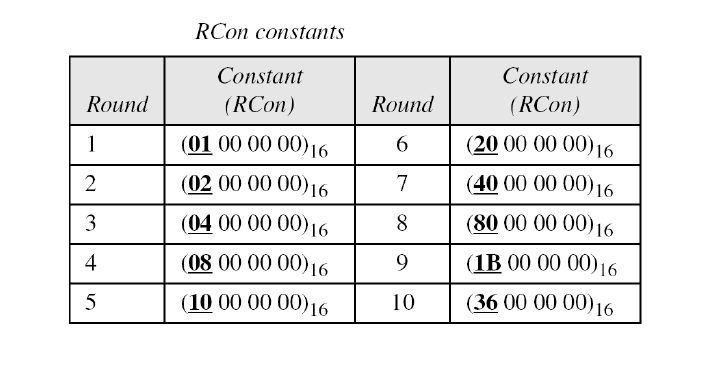 ----------------------------
Computer Security - Ishik
4/13/2018
28
[Speaker Notes: Bogus is fake (زائف)]
.../AddRoundKey / Key Expansion
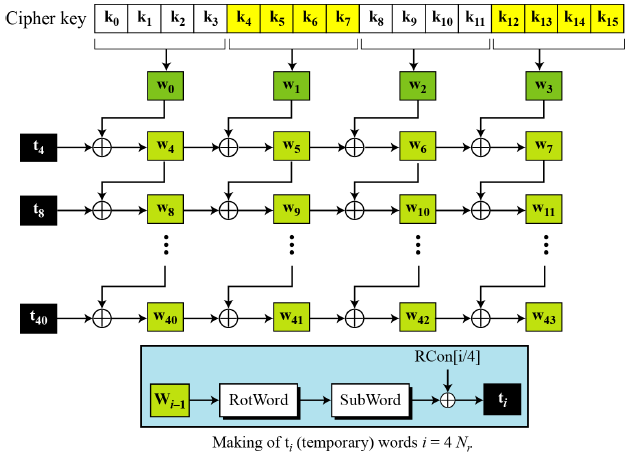 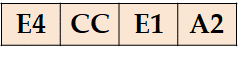 Computer Security - Ishik
4/13/2018
29
[Speaker Notes: Bogus is fake (زائف)]
Class End
Computer Security - Ishik
4/13/2018
30